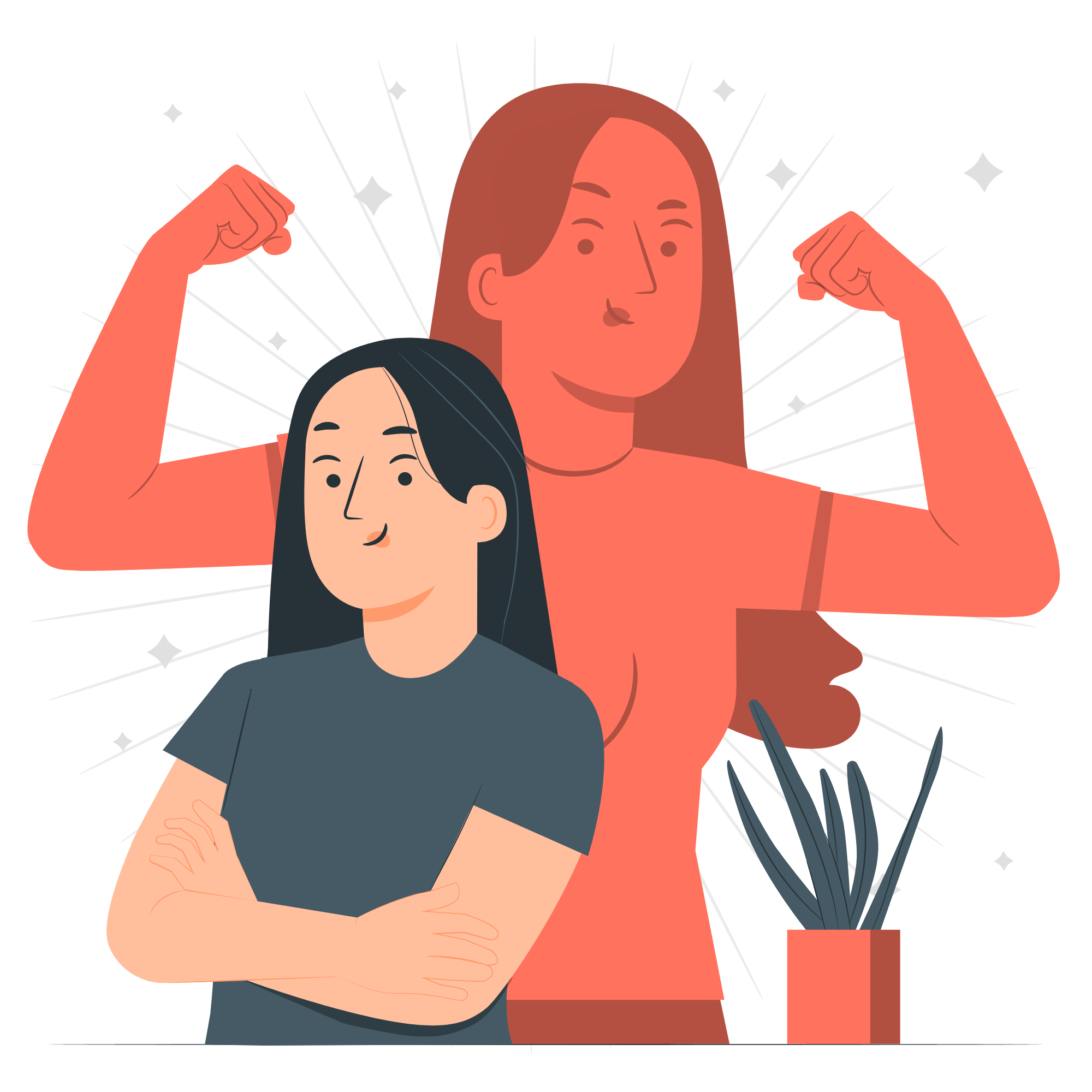 SOCIAL EMOTIONAL LEARNING  UNTUK KESIAPAN KERJA
SELF AWARENESSModul 5
MEMILIKI TUJUAN HIDUP
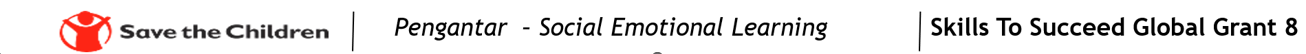 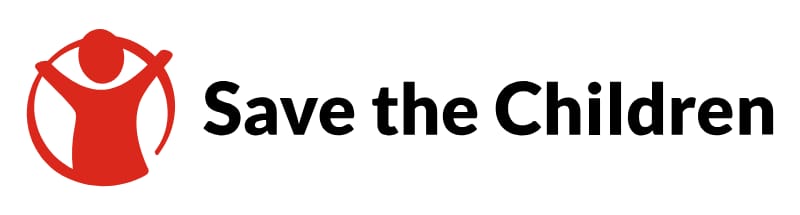 Skills To Succeed Global Grant 8
Pengantar  – Social Emotional Learning
Skills To Succeed Global Grant 8
Skills To Succeed Global Grant 8
Pengantar – Social Emotional Learning
TUJUAN PEMBELAJARAN
Setelah mempelajari materi ini diharapkan peserta:
Memahami apa pentingnya memiliki tujuan hidup

Mengetahui gambaran bagaimana membuat tujuan hidup.
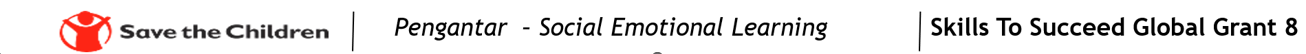 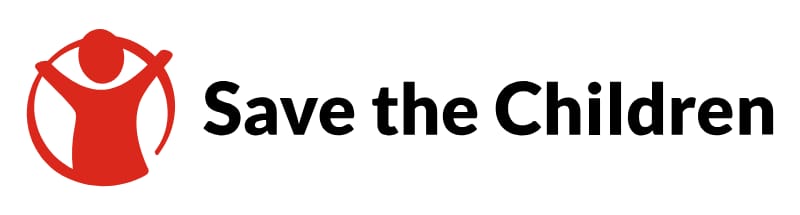 Skills To Succeed Global Grant 8
Pengantar  – Social Emotional Learning
Skills To Succeed Global Grant 8
Skills To Succeed Global Grant 8
Pengantar – Social Emotional Learning
D
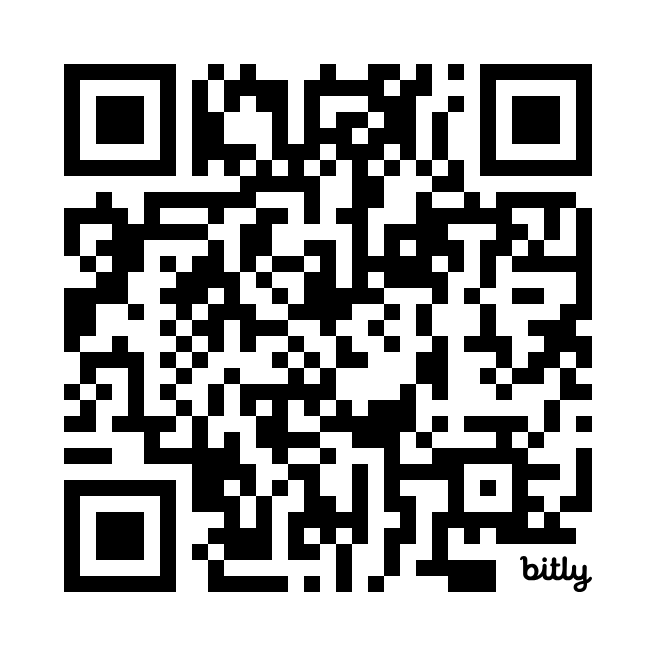 A
https//:lms.savethechildren.or.id/courses/
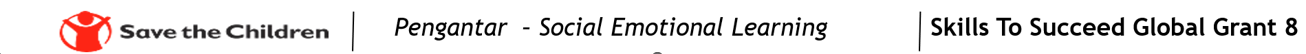 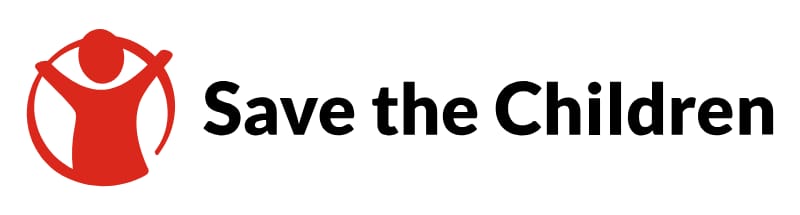 Skills To Succeed Global Grant 8
Pengantar  – Social Emotional Learning
Skills To Succeed Global Grant 8
Skills To Succeed Global Grant 8
Pengantar – Social Emotional Learning
Liburan nanti mau kemana?
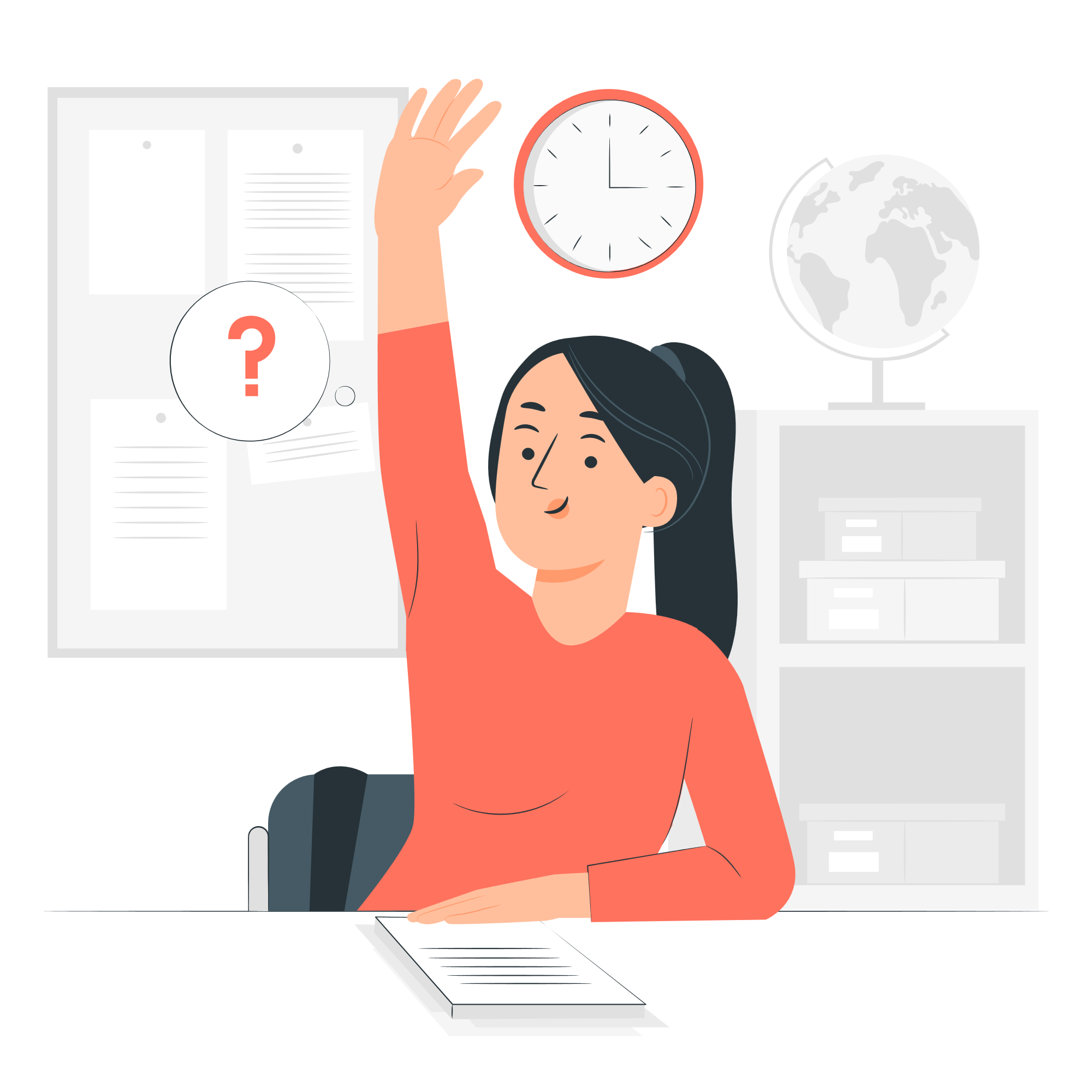 Mengapa penting memiliki tujuan?
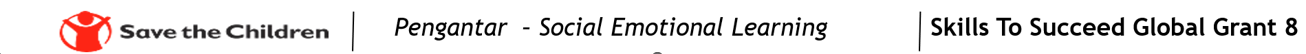 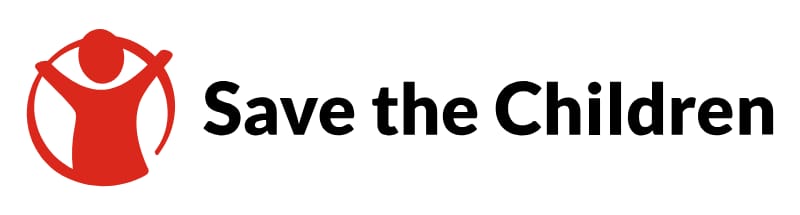 Skills To Succeed Global Grant 8
Pengantar  – Social Emotional Learning
Skills To Succeed Global Grant 8
Skills To Succeed Global Grant 8
Pengantar – Social Emotional Learning
Mengapa penting memiliki tujuan hidup?
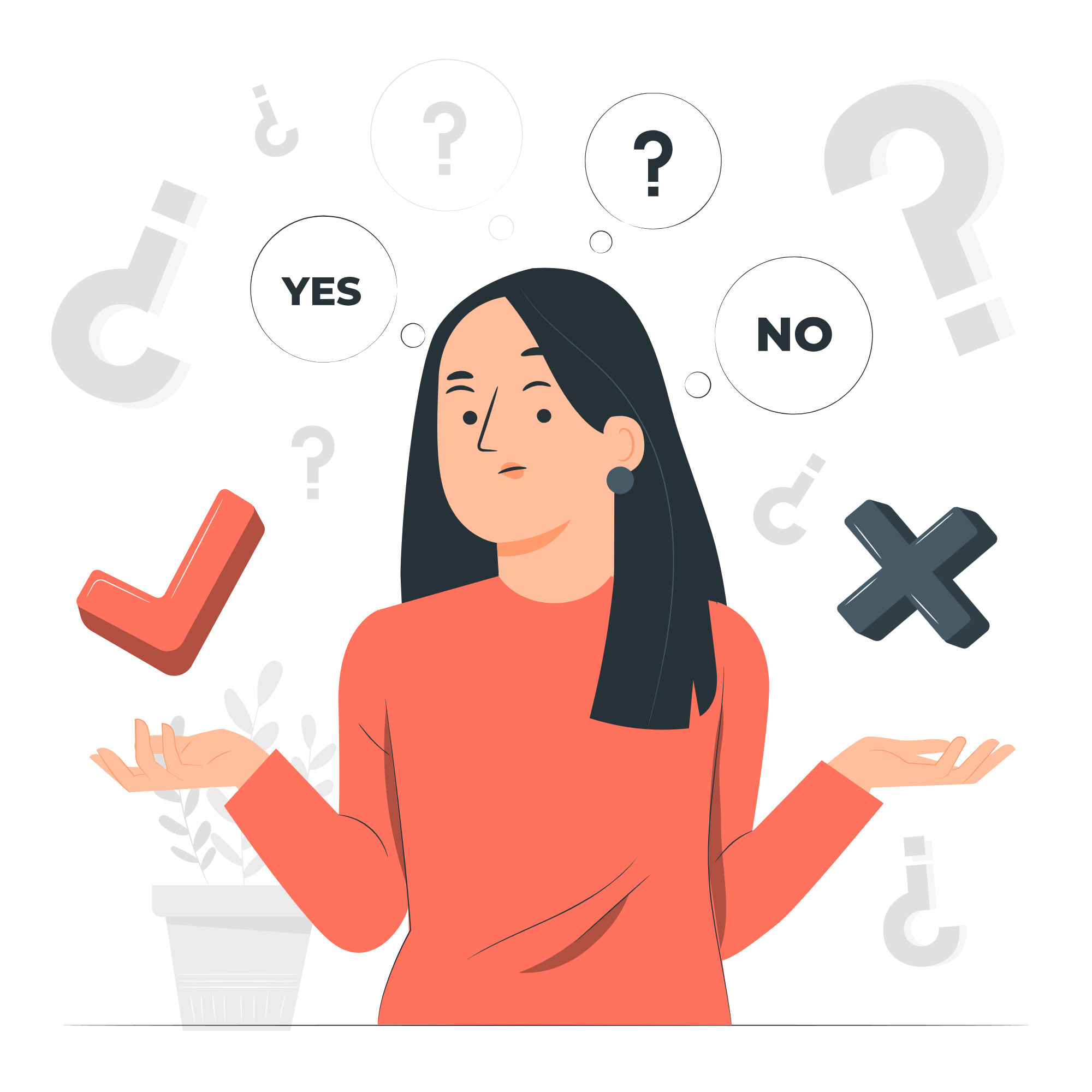 Memberi arah dan fokus
Motivasi mengejar impian
Membangun identitas diri
Mengatasi hampa dan bosan
Meningkatkan kualitas hidup
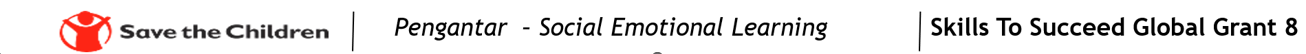 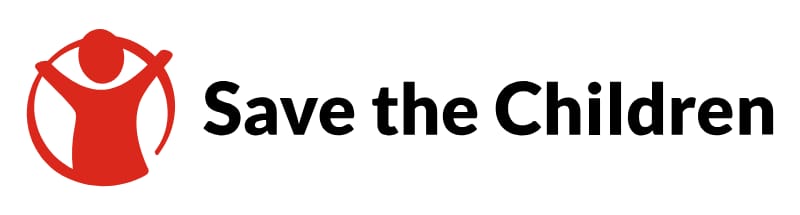 Skills To Succeed Global Grant 8
Pengantar  – Social Emotional Learning
Skills To Succeed Global Grant 8
Skills To Succeed Global Grant 8
Pengantar – Social Emotional Learning
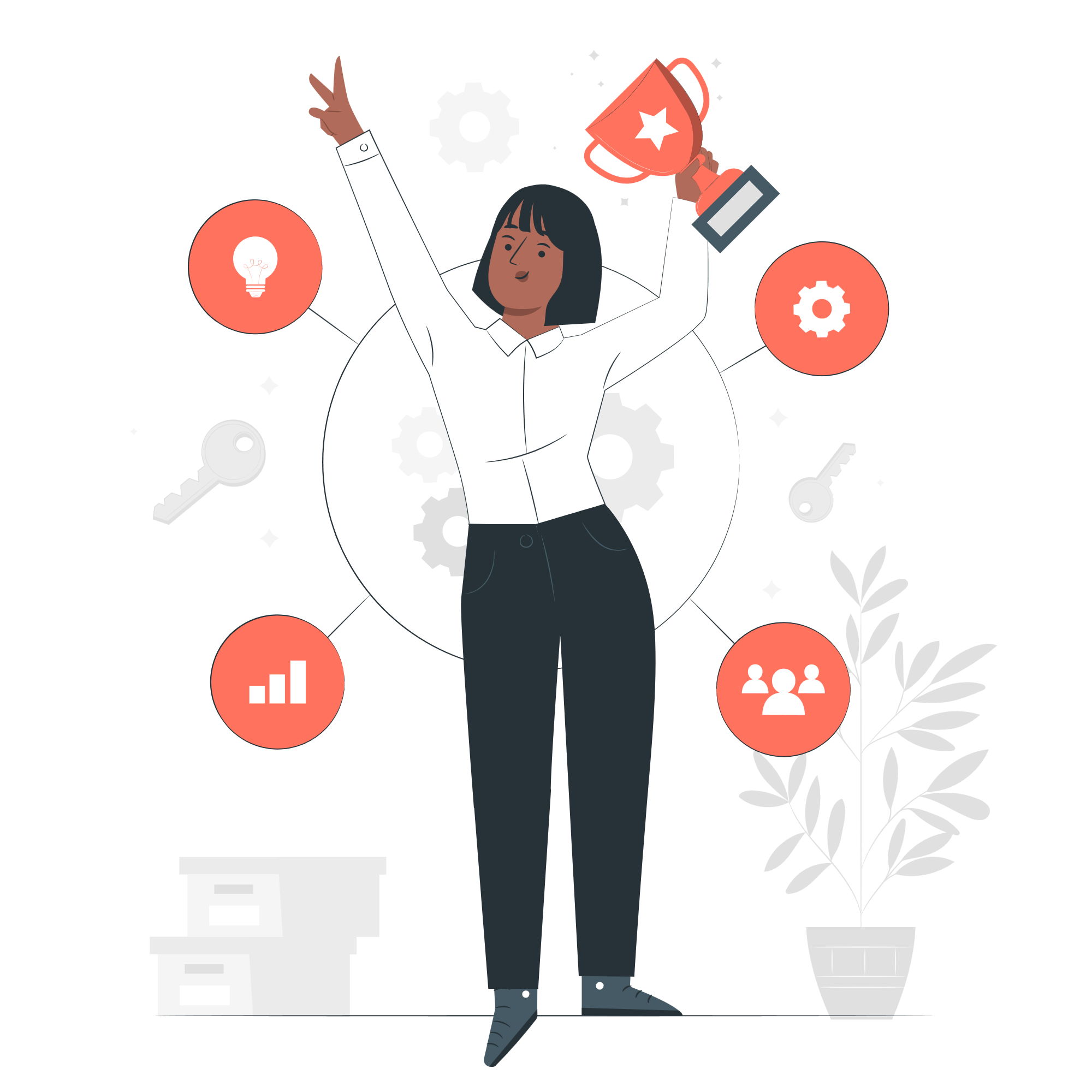 Tujuan hidup adalah sesuatu yang ingin kita capai atau raih dalam hidup kita, baik itu dalam hal karier, pendidikan, hubungan sosial, atau kebahagiaan pribadi.
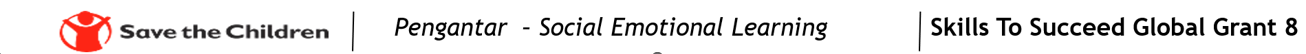 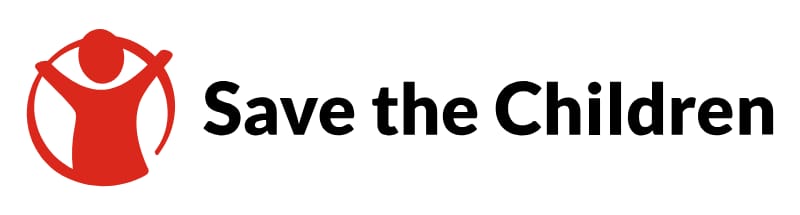 Skills To Succeed Global Grant 8
Pengantar  – Social Emotional Learning
Skills To Succeed Global Grant 8
Skills To Succeed Global Grant 8
Pengantar – Social Emotional Learning
Oke oke… Tapi bagaimana caranya nemuin tujuan hidup?
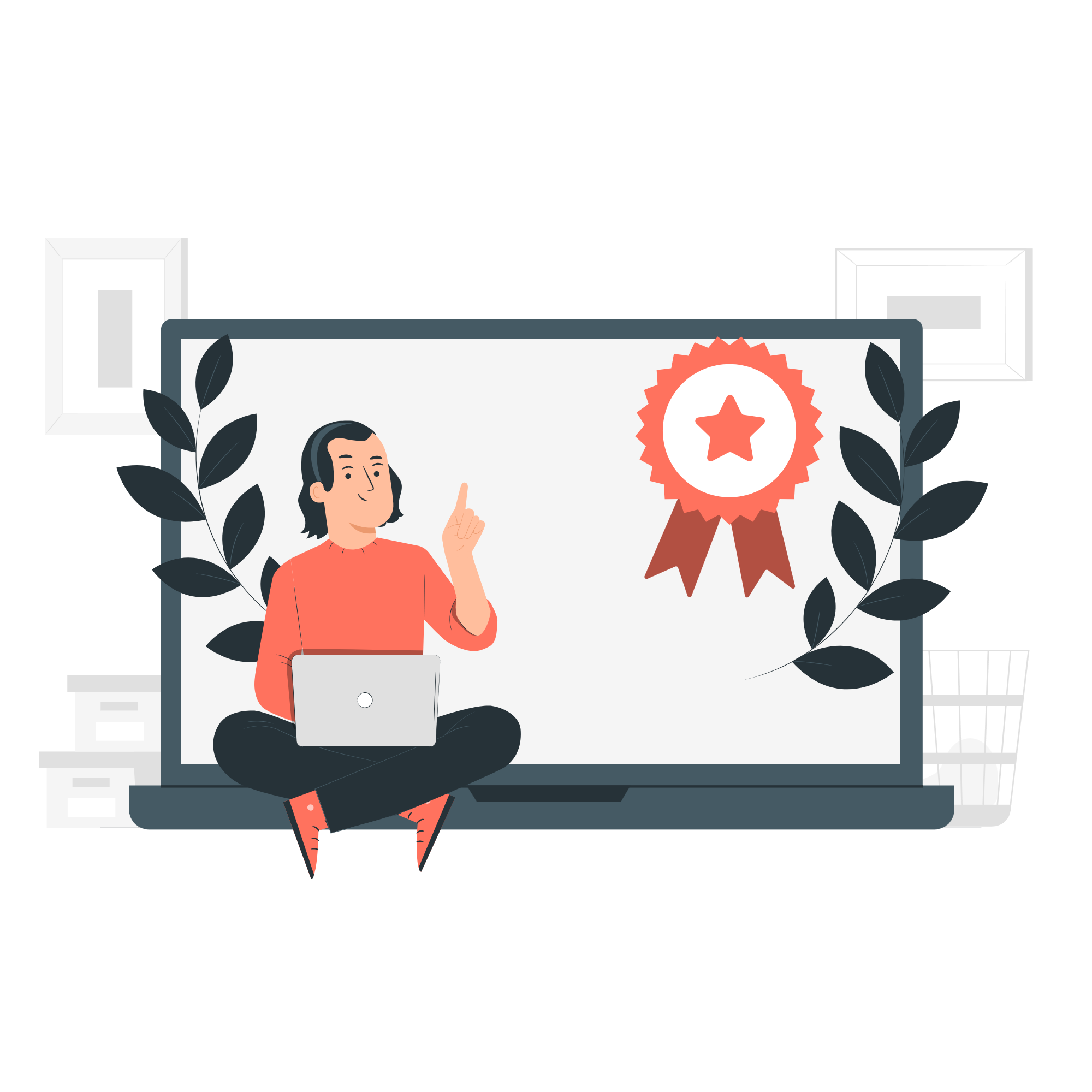 Pernah dengar 
SMART GOALS?
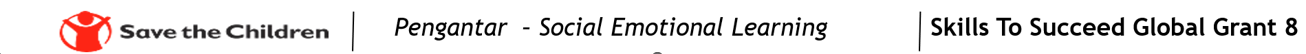 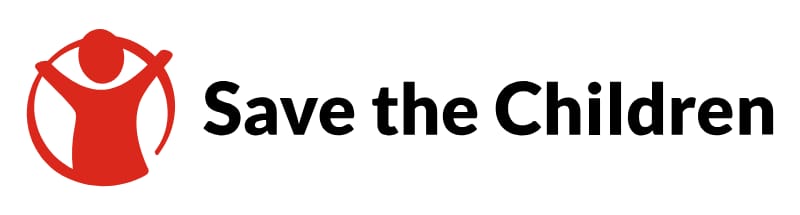 Skills To Succeed Global Grant 8
Pengantar  – Social Emotional Learning
Skills To Succeed Global Grant 8
Skills To Succeed Global Grant 8
Pengantar – Social Emotional Learning
T
Timely
Tujuan harus memiliki batas waktu yang jelas, untuk memberikan fokus dan motivasi untuk mencapai tujuan tersebut
M
Measurable
Miliki Kriteria untuk mengukur progress Tujuan, sehingga bisa melacak kemajuan dan mengevaluasi apa yang telah dicapai
A
Attainable
Tujuan harus realistis dan dapat dicapai, dibutuhan komitmen kuat untuk mencapai target tujuan
S
Spesific
Buat tujuan terfokus dan definisikan tujuan tersebut dengan spesific
R
Realistic
Tujuan harus relevan dengan masa depan yang di cita-citakan
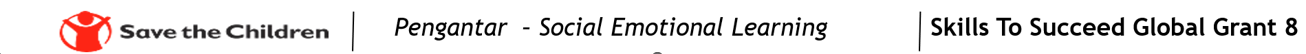 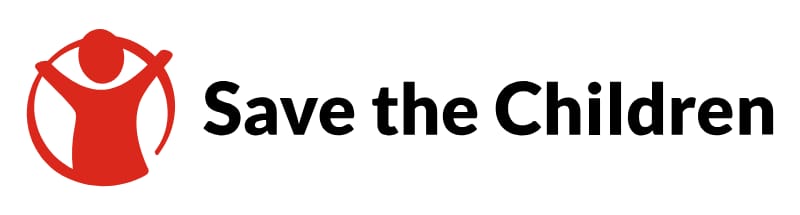 Skills To Succeed Global Grant 8
Pengantar  – Social Emotional Learning
Skills To Succeed Global Grant 8
Skills To Succeed Global Grant 8
Pengantar – Social Emotional Learning
Mengapa SMART Goals?
Meningkatkan Fokus: SMART membantu kita tetap fokus pada tujuan yang penting.

Memotivasi Diri: Tujuan yang terukur dan jelas memberikan dorongan untuk mencapai lebih banyak.

Mencegah Prokrastinasi: Dengan batas waktu yang jelas, kita tidak akan menunda-nunda pencapaian tujuan.
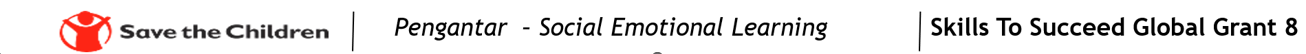 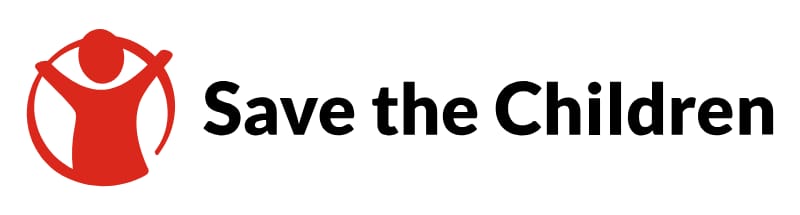 Skills To Succeed Global Grant 8
Pengantar  – Social Emotional Learning
Skills To Succeed Global Grant 8
Skills To Succeed Global Grant 8
Pengantar – Social Emotional Learning
Contoh Penerapan SMART Goals
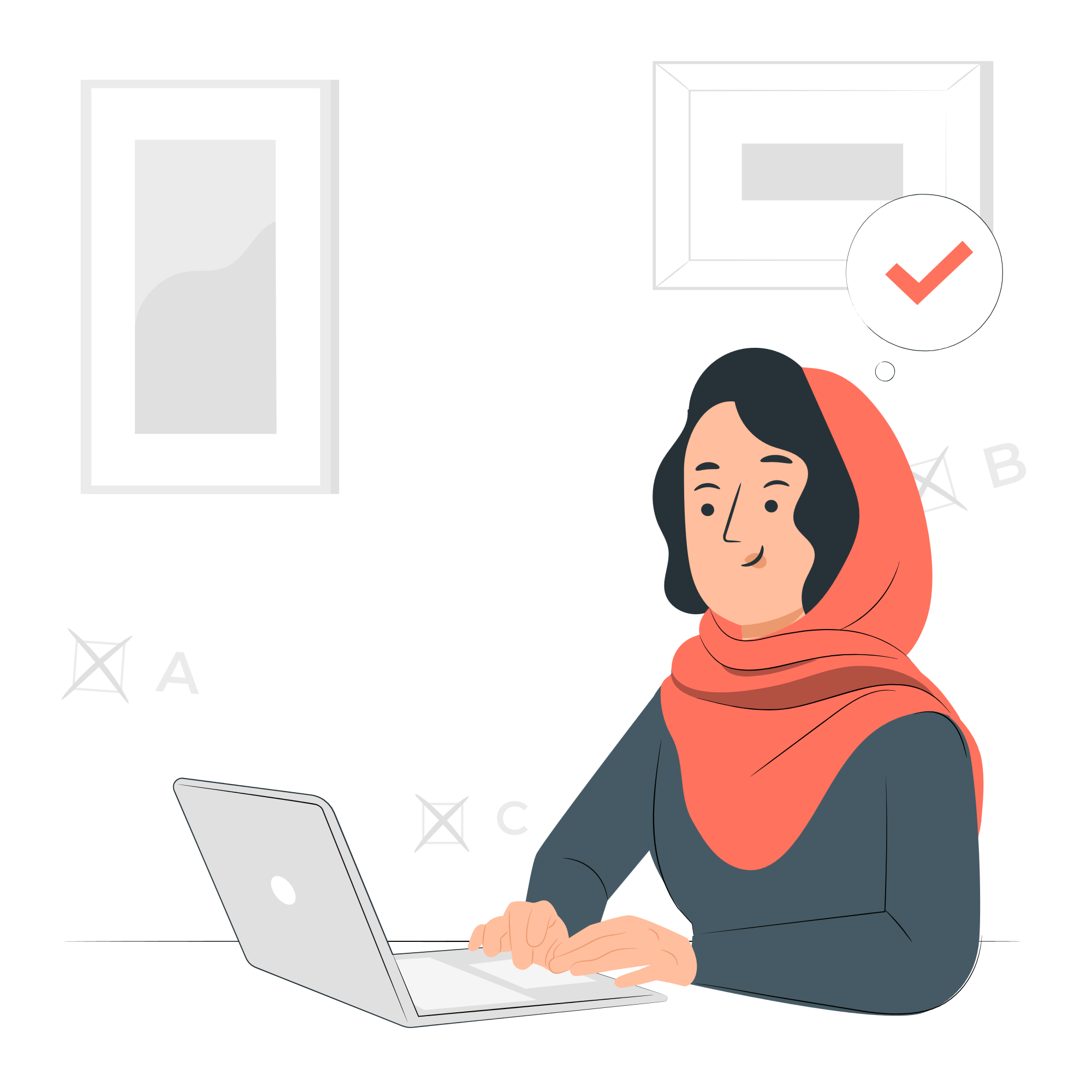 Contoh 1:
Tujuan: "Saya ingin meningkatkan nilai matematika saya."
Tujuan yang SMART : "Saya akan belajar matematika selama 30 menit setiap hari dan mengikuti ujian dengan target nilai 85 dalam 3 bulan.“

Contoh 2:
Tujuan: "Saya ingin lebih sehat."
Tujuan yang SMART : "Saya akan berolahraga selama 20 menit setiap hari dan mengurangi makanan cepat saji selama 1 bulan."
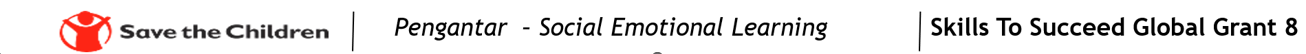 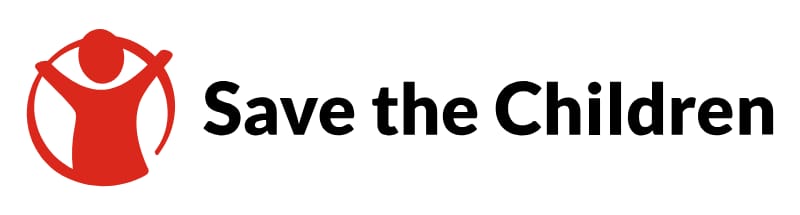 Skills To Succeed Global Grant 8
Pengantar  – Social Emotional Learning
Skills To Succeed Global Grant 8
Skills To Succeed Global Grant 8
Pengantar – Social Emotional Learning
Tips untuk Mencapai Tujuan Hidup
Pecah Tujuan Besar Menjadi Tujuan Kecil: 
       Fokus pada langkah-langkah kecil yang dapat dicapai.

Tetap Positif dan Terus Berusaha: 
       Keberhasilan membutuhkan usaha yang konsisten.

Evaluasi Kemajuan Secara Berkala: 
       Tinjau tujuan dan kemajuanmu setiap minggu atau bulan.

Belajar dari Kegagalan: 
       Setiap kegagalan adalah pelajaran untuk menuju keberhasilan.
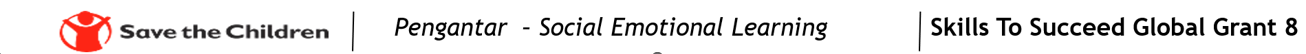 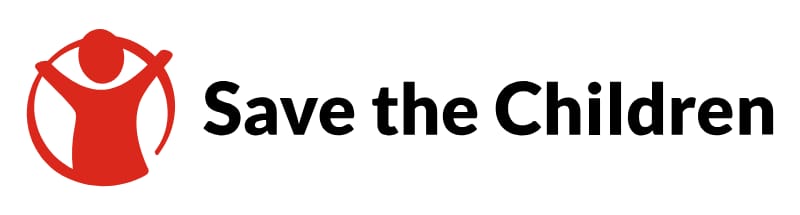 Skills To Succeed Global Grant 8
Pengantar  – Social Emotional Learning
Skills To Succeed Global Grant 8
Skills To Succeed Global Grant 8
Pengantar – Social Emotional Learning
P
Praktek Pembelajaran
TUGAS MEMBUAT TUJUAN
Dengan menggunakan Rumus SMART,
Buat poster digital terkait Goal Setting mu dan Action plan-nya

Jangan lupa diupload di LMS yaaaa
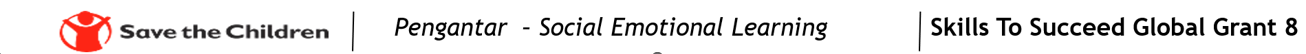 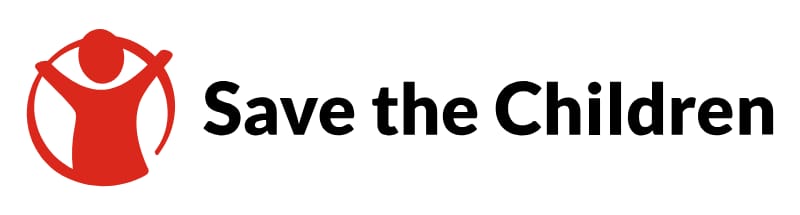 Skills To Succeed Global Grant 8
Pengantar  – Social Emotional Learning
Skills To Succeed Global Grant 8
Skills To Succeed Global Grant 8
Pengantar – Social Emotional Learning
U
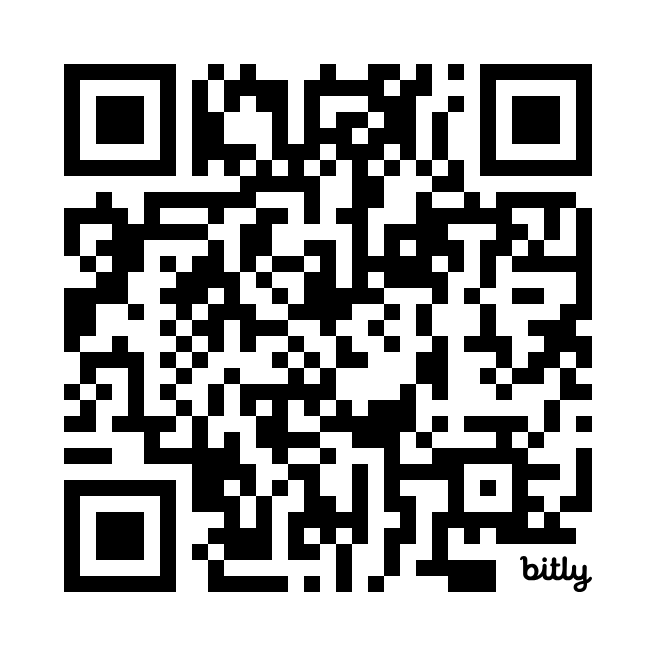 R
https//:lms.savethechildren.or.id/courses/
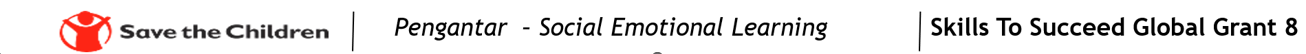 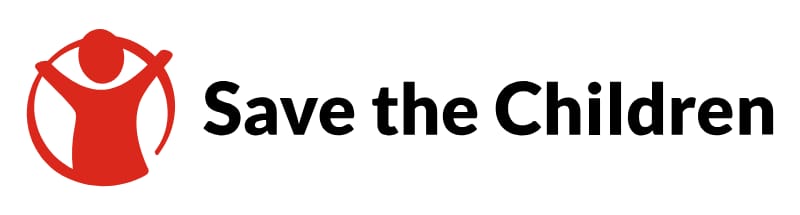 Skills To Succeed Global Grant 8
Pengantar  – Social Emotional Learning
Skills To Succeed Global Grant 8
Skills To Succeed Global Grant 8
Pengantar – Social Emotional Learning